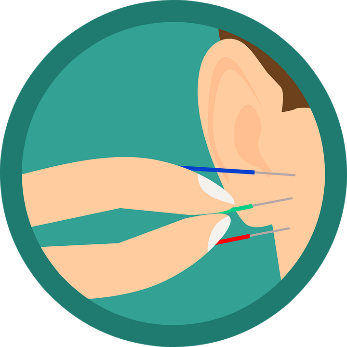 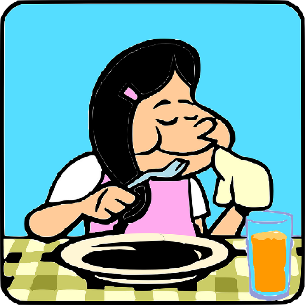 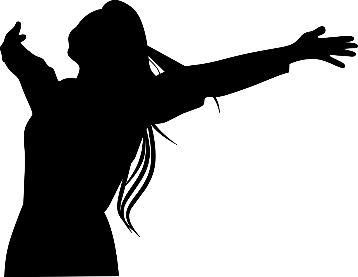 Kjenne smerte
Bli i godt humør
Bli sulten
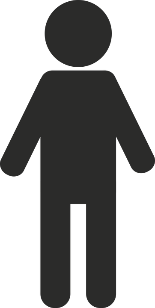 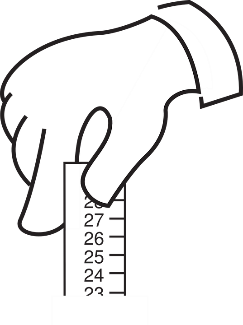 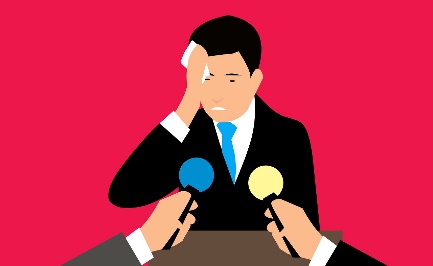 Bli stresset
Høydevekst
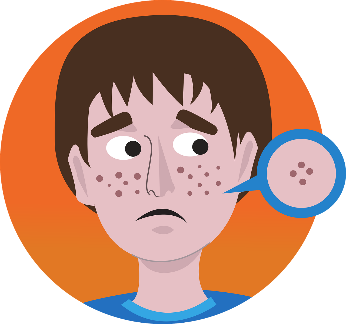 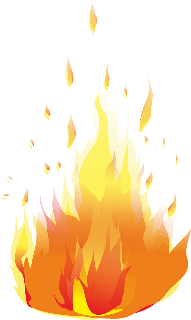 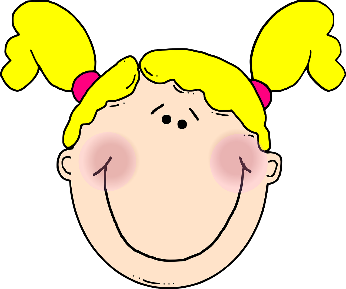 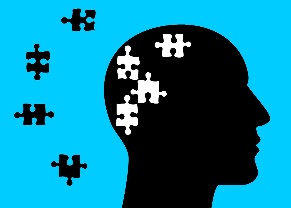 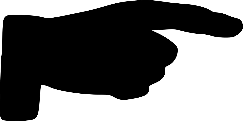 Tenke
Rødme
Brenne seg
Komme i puberteten